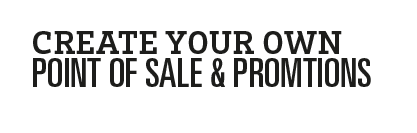 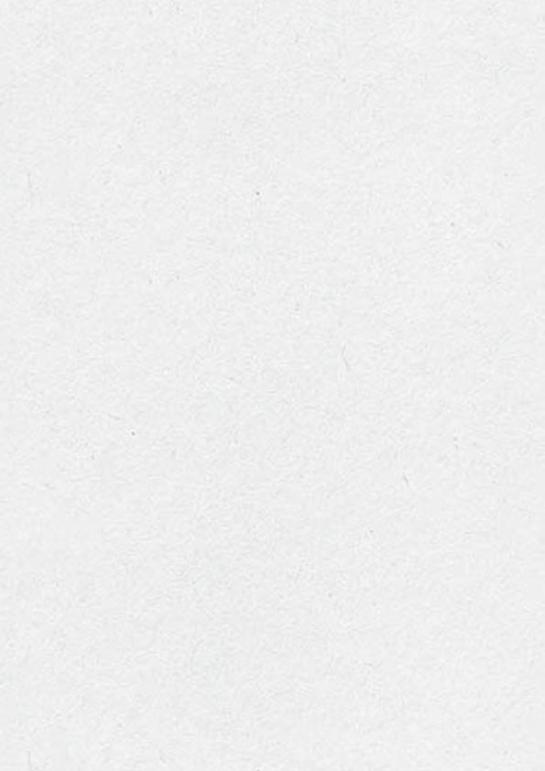 with
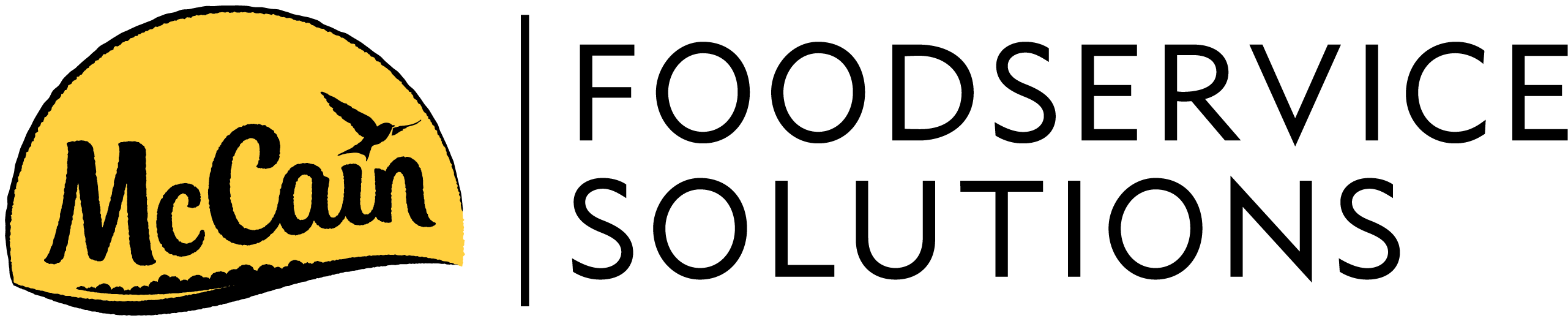 STEP 1 – save the designs in Powerpoint to your computer

STEP 2 – choose your design 

STEP 3 - click and move any elements - make bigger or smaller  to create your own template or keep it as is 

STEP 4 – add your own menu or click here for ideas 

STEP 5 – add your own pub logo and contact / social media details
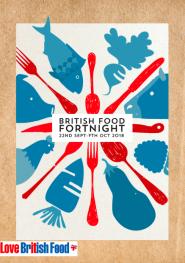 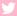 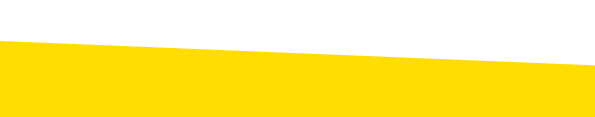 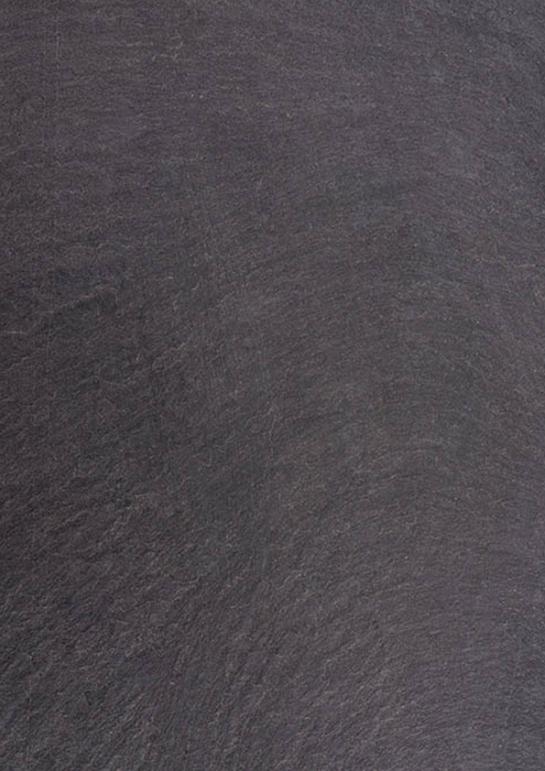 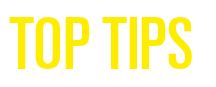 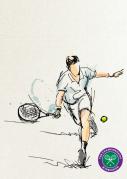 with
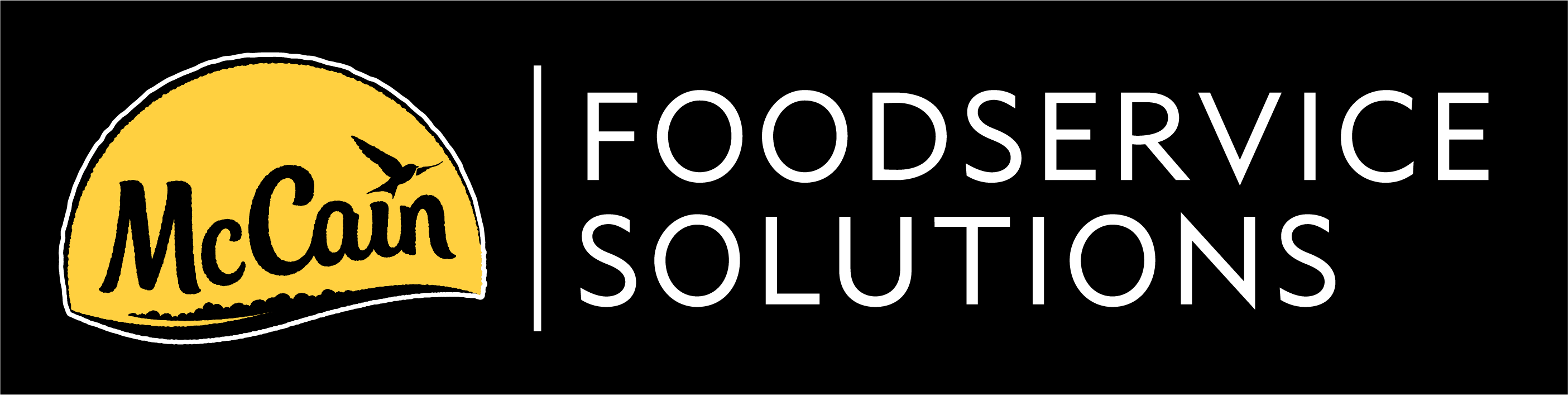 You can change background colours easily to fit with your interior
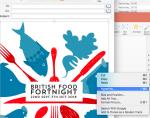 Create emails using the designs. Simply right click over the image once you have added your own information , then paste into an email. Add a hyperlink to your website and send to you customers
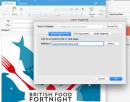 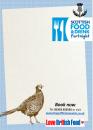 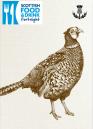 Transform menu templates into posters quickly and easily by moving elements around the page
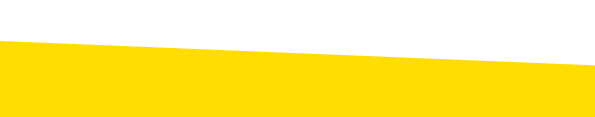 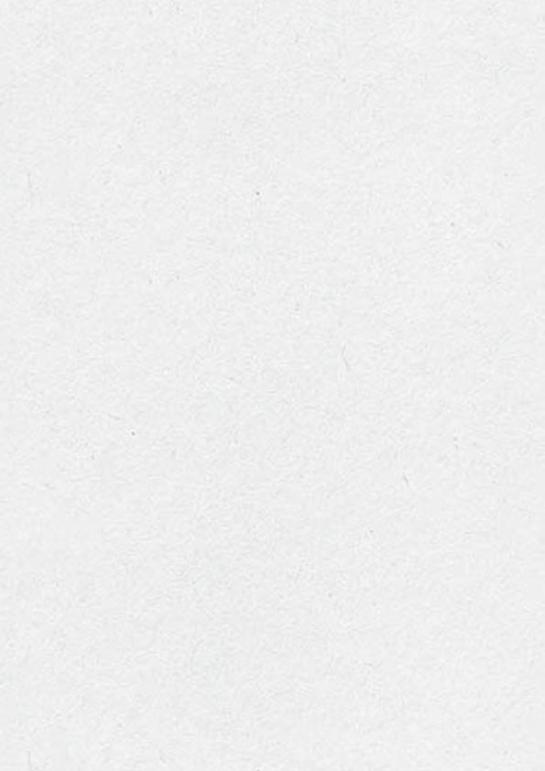 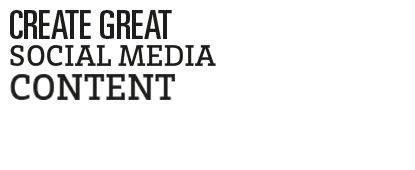 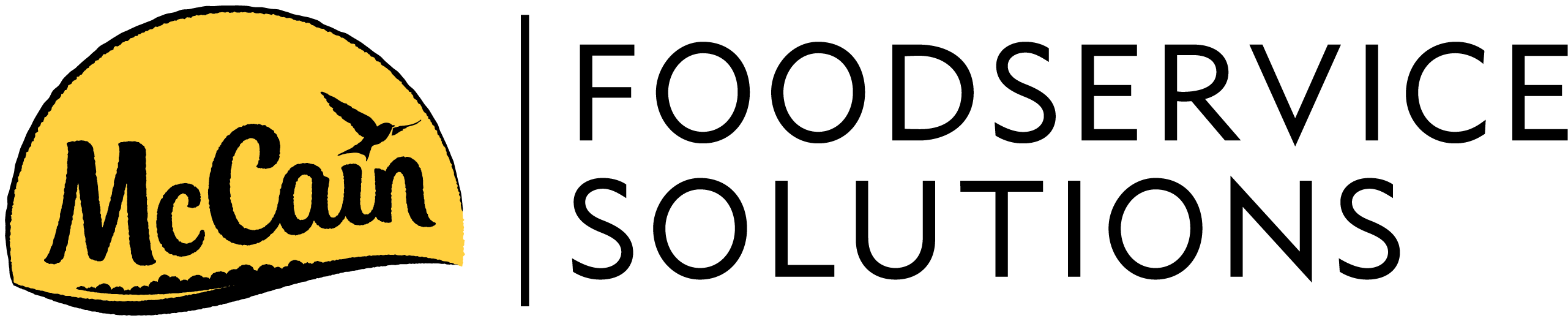 with
Use the designs to create engaging social media content. 

Click on the image from the template you want to use, right click and  save as a jpeg to your files then upload onto the social media of your choice
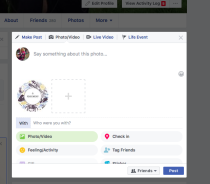 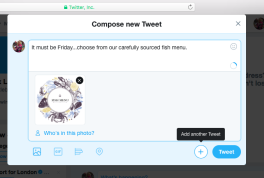 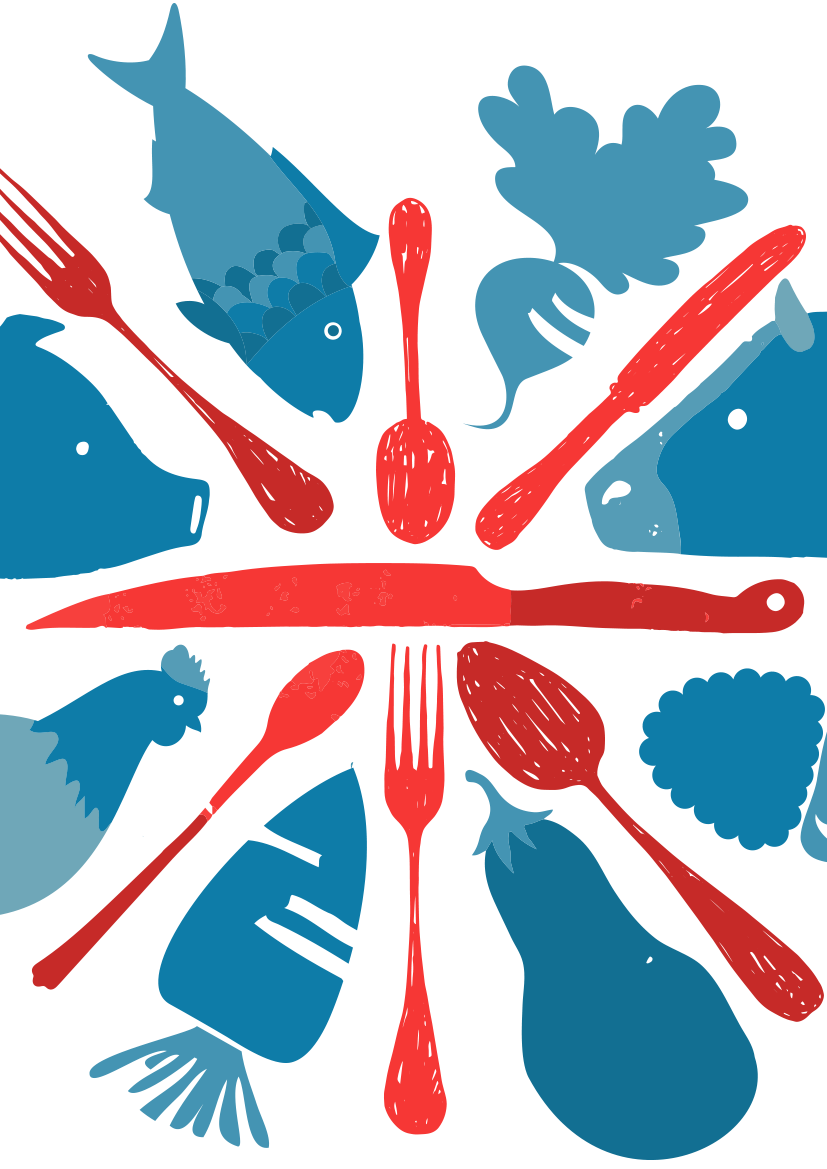 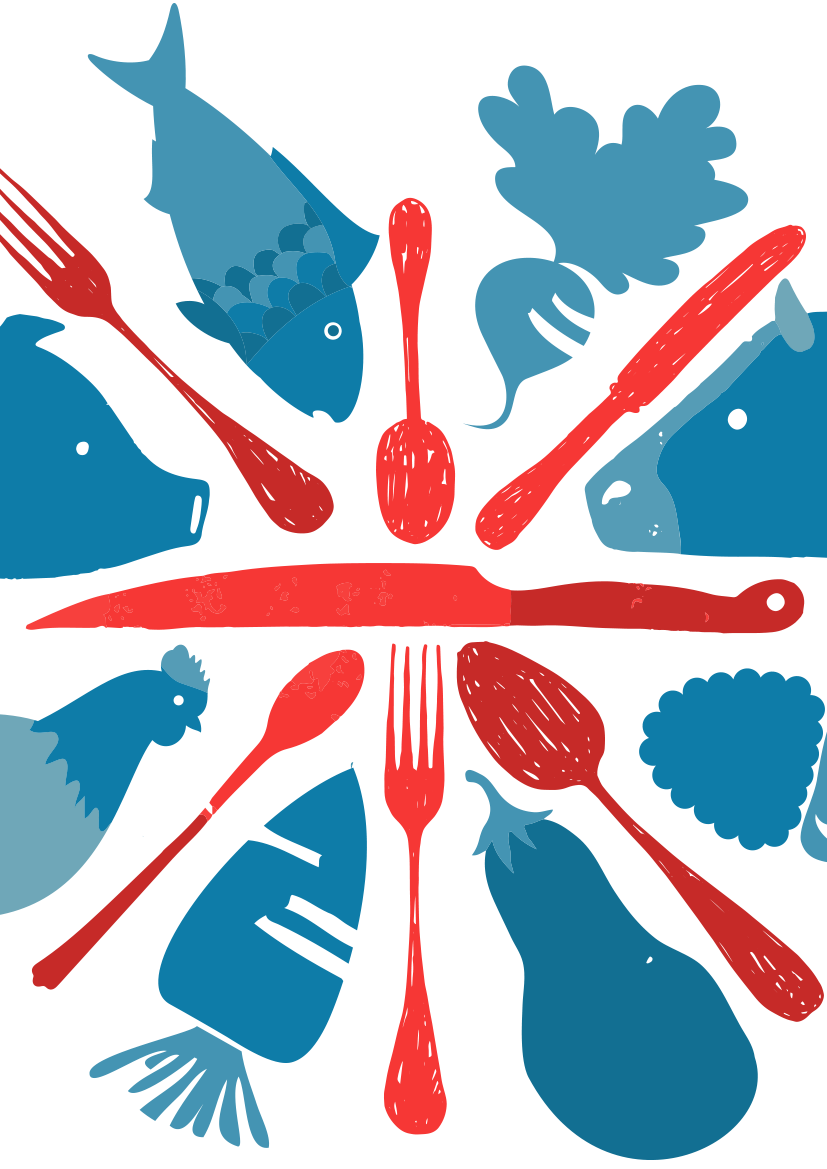 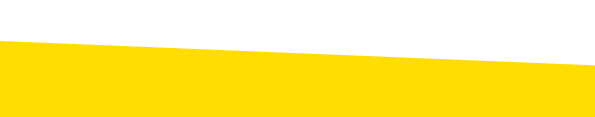 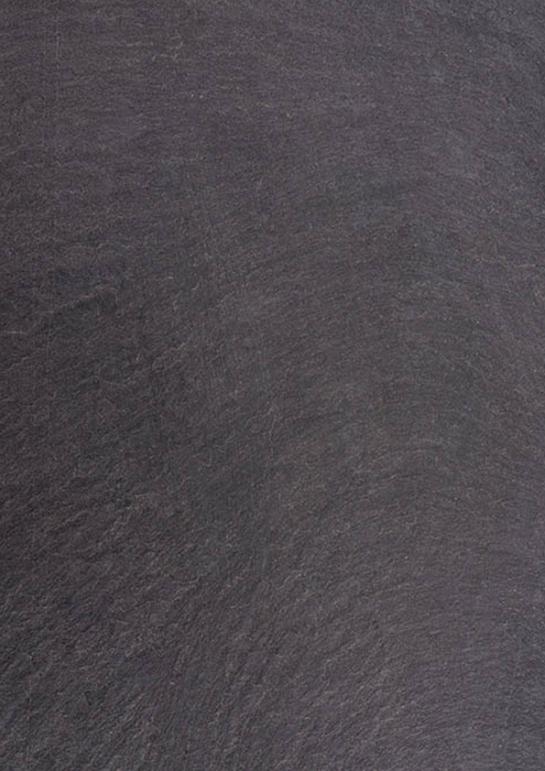 Key Calendar Dates
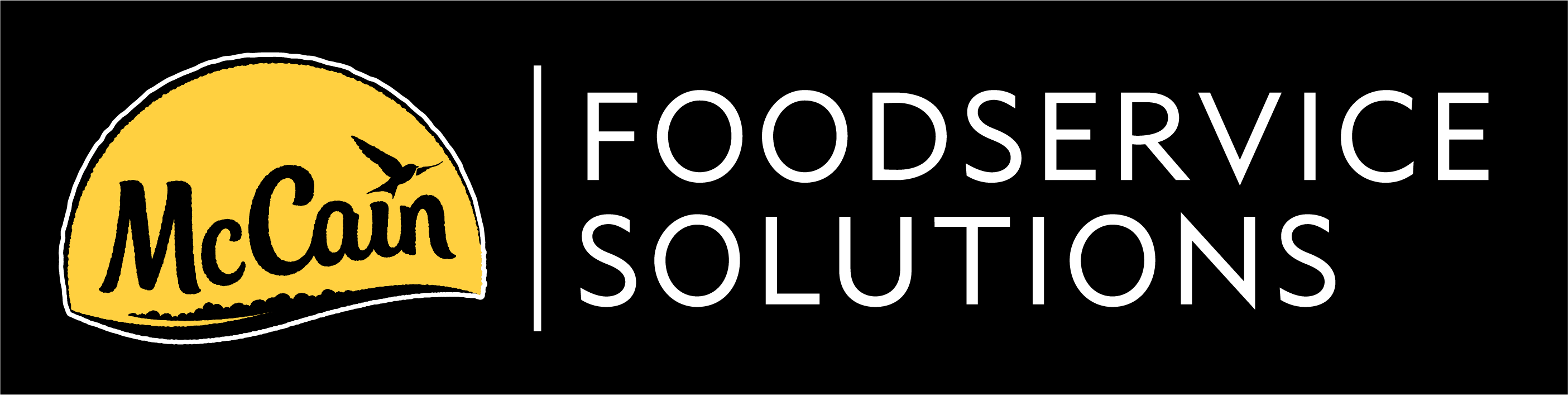 Jan – Mar
Chinese New Year
Valentine’s Day
St Patricks Day
Mothering Sunday
British Pie Week 5 – 11th March
Fish Friday
Easter
Apr – June
Fathers Day  17th June 
Beer Day Britain 15th June
British Sandwich Week
Bottomless Brunch
Tapas Tuesday
Italian/curry night
You can change background colours easily to fit with your interior
Oct – Dec
Halloween
UK Sausage Week 29th Oct – 4th Nov
Vegan Day – 1st November
Bonfire Night
Christmas
New Years Eve
Burns 25th Jan 2019
Chinese New Year
Jul –Sep
British Food Fortnight 
Wimbledon Fortnight 2-15th July
Scottish Food & Drink Fortnight Sep 1 – 16th
Mr. Hyde National Burger Day- August 23rd
World cup
Visit the downloads section of the McCain Foodservice  website for more designs
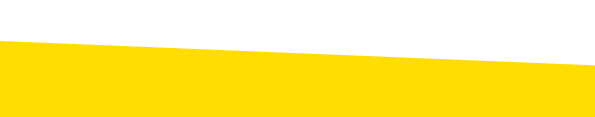 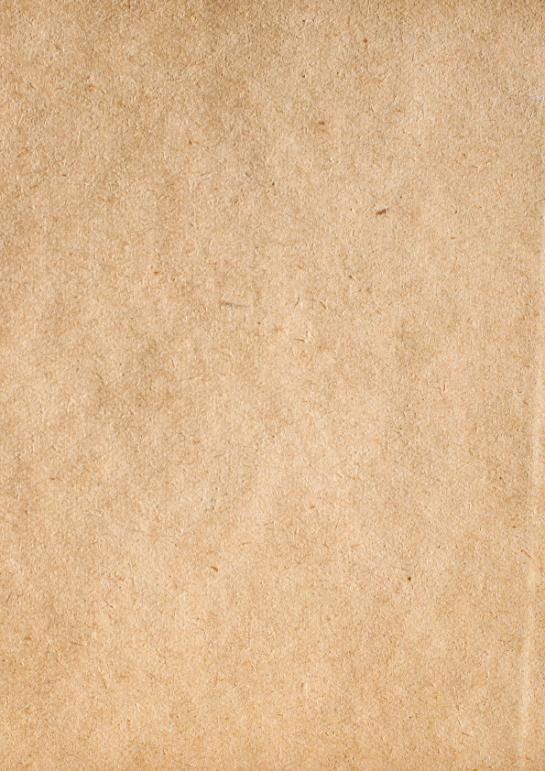 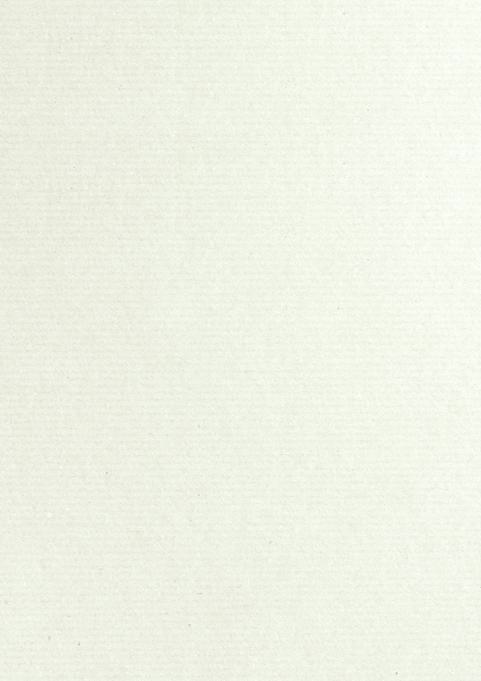 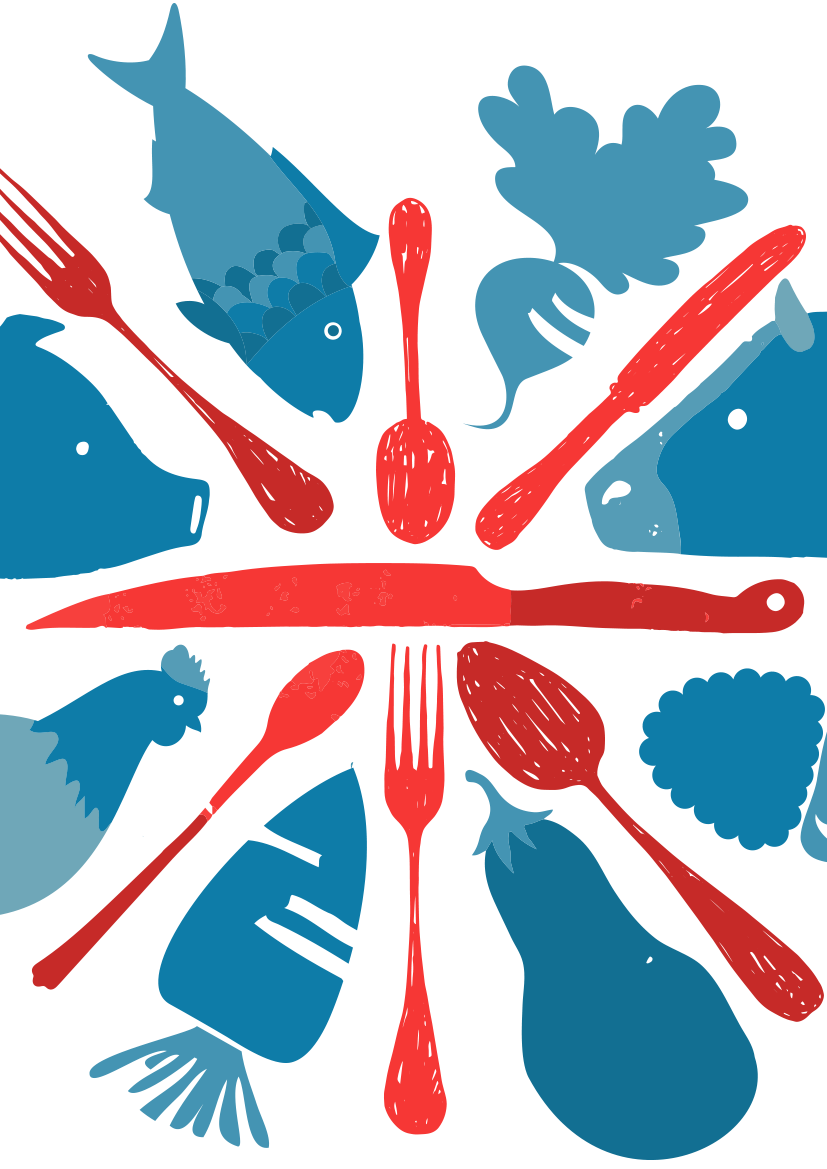 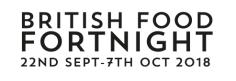 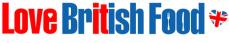 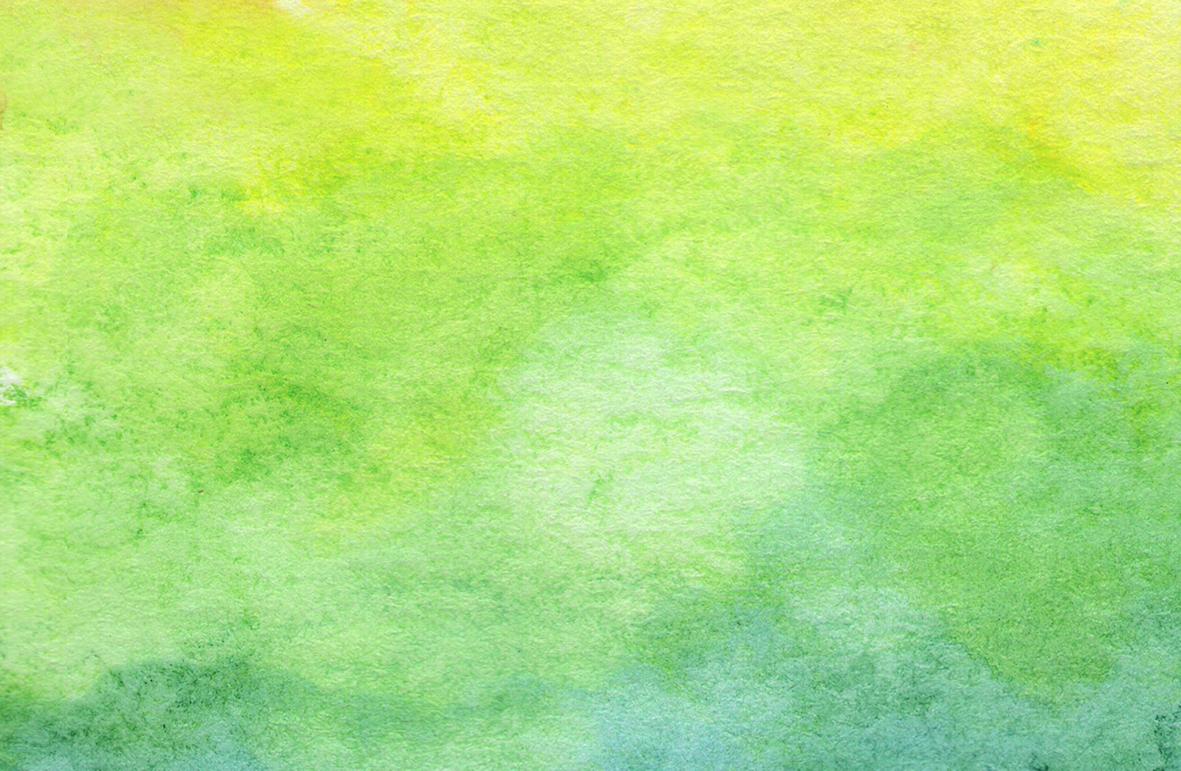 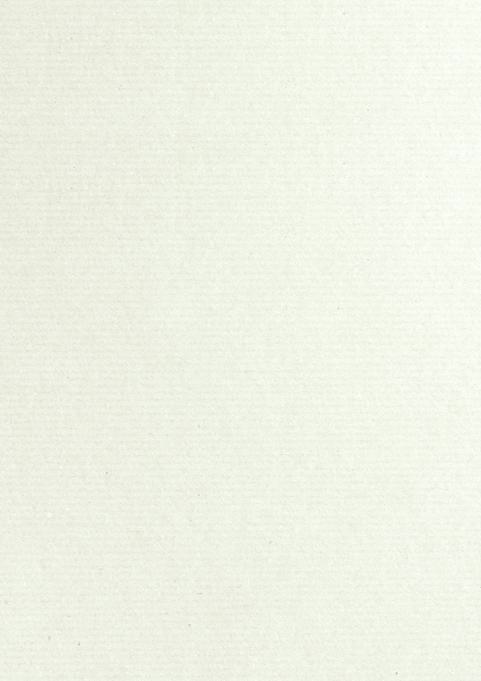 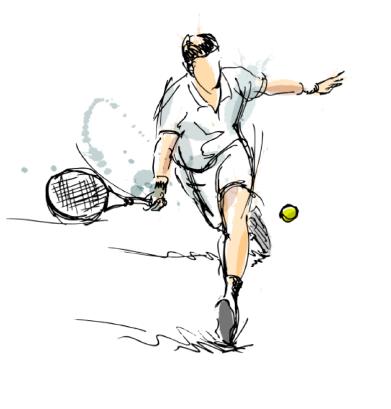 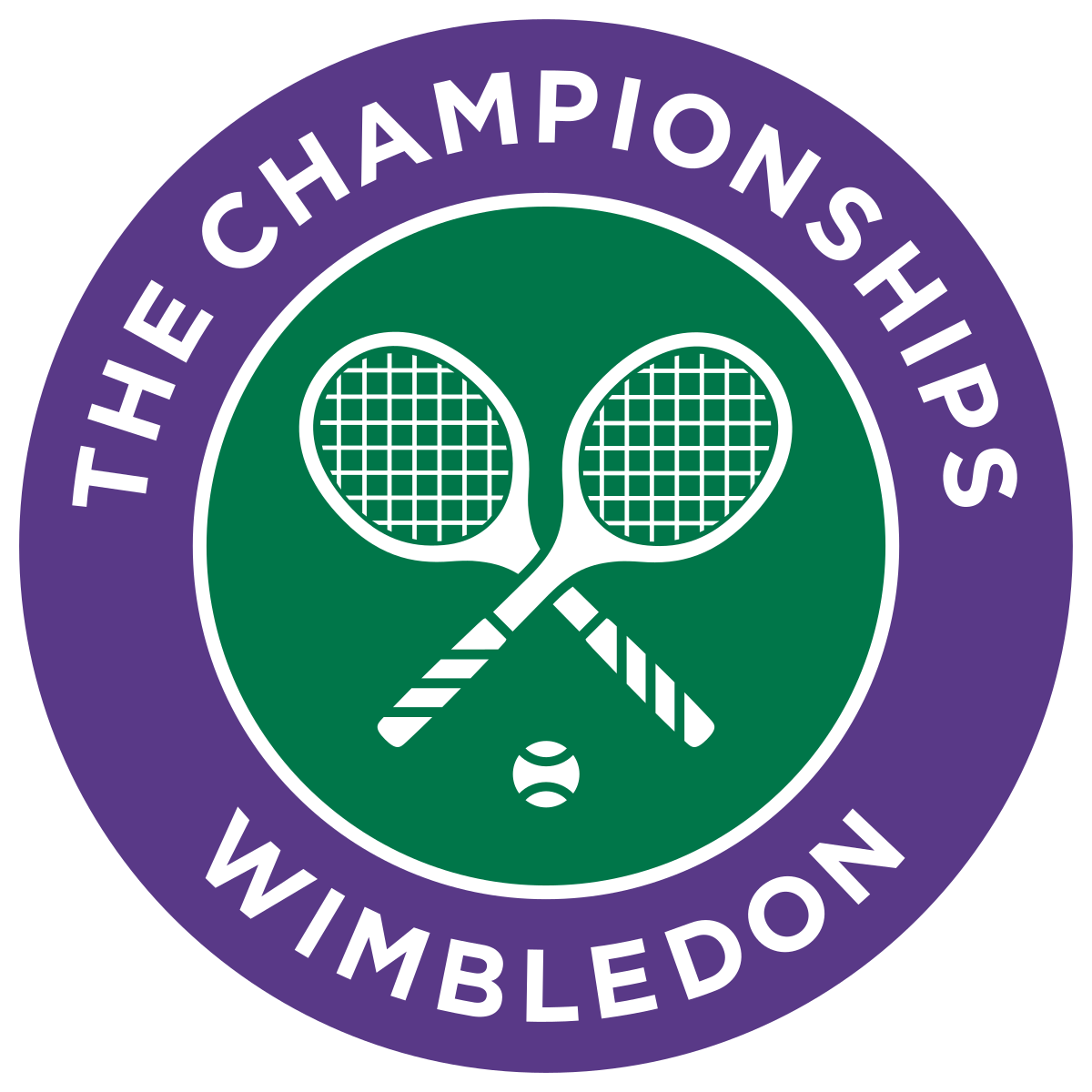 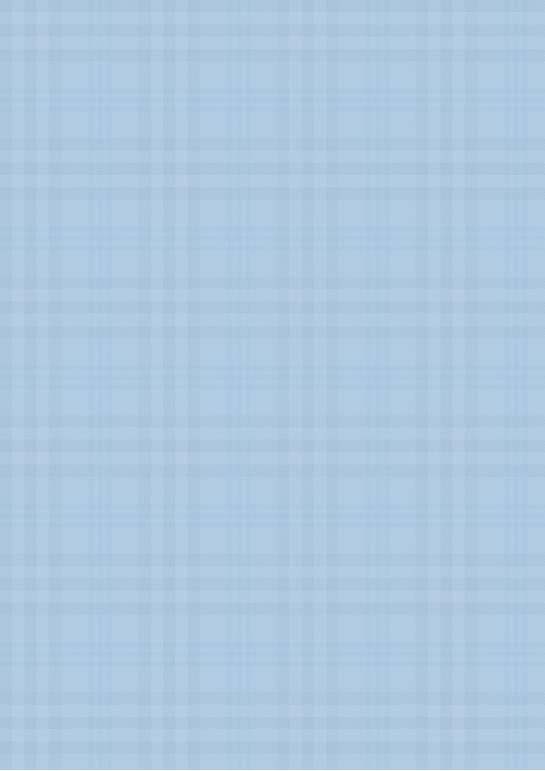 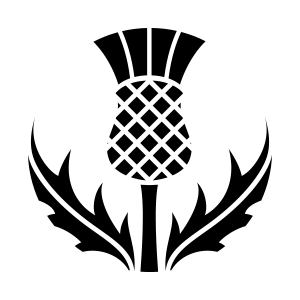 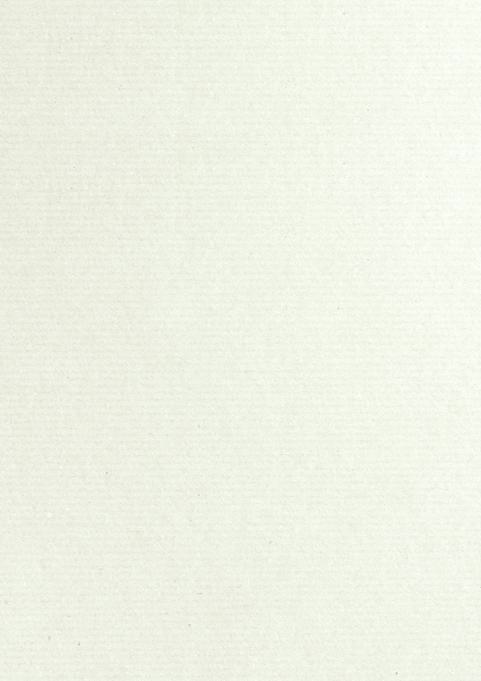 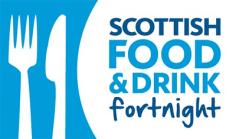 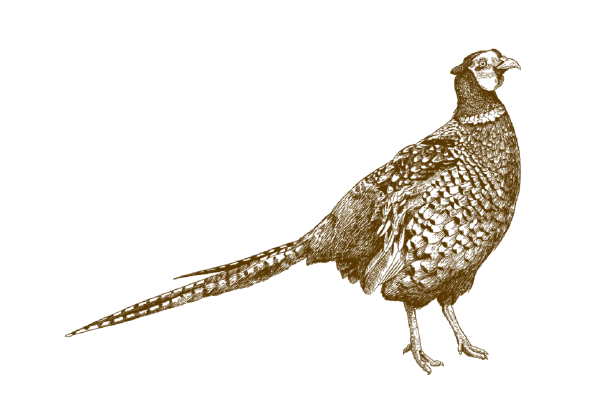 Book now
Tel: 01933 355555 or visit www.thegriffinstamwick.co.uk
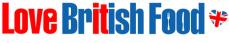 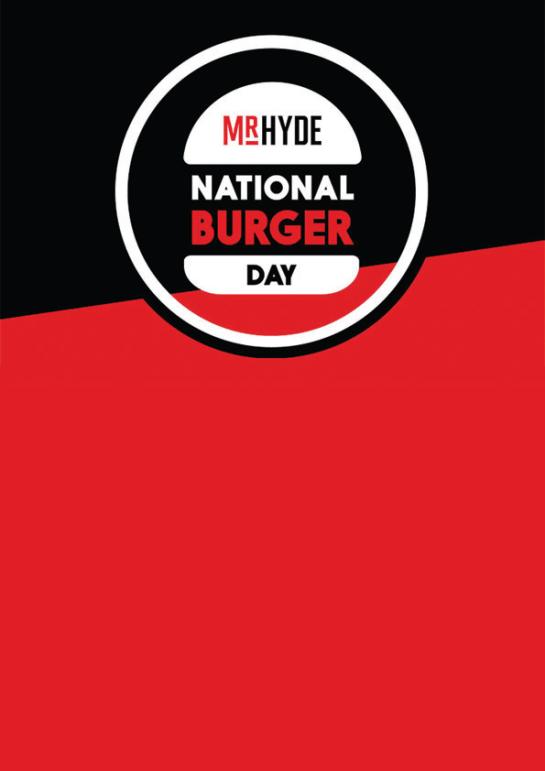 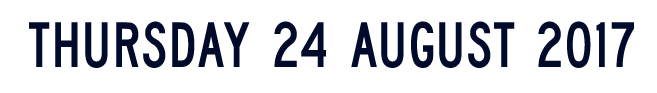 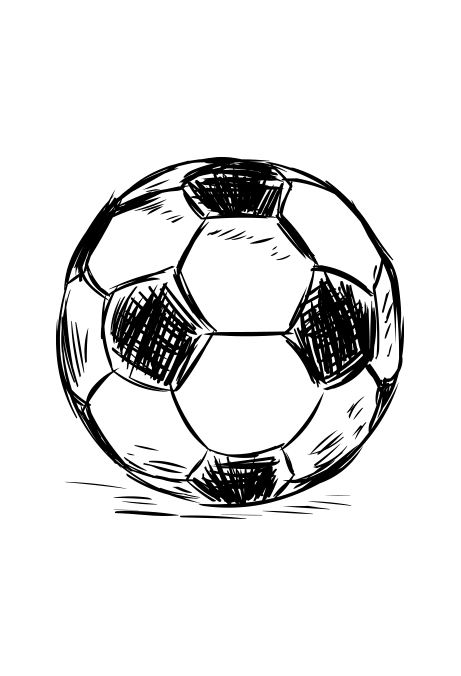 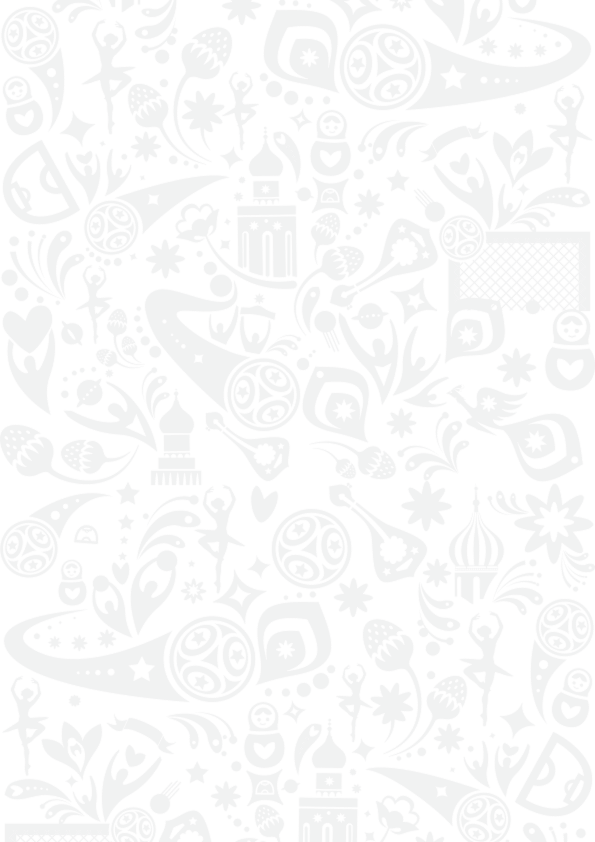 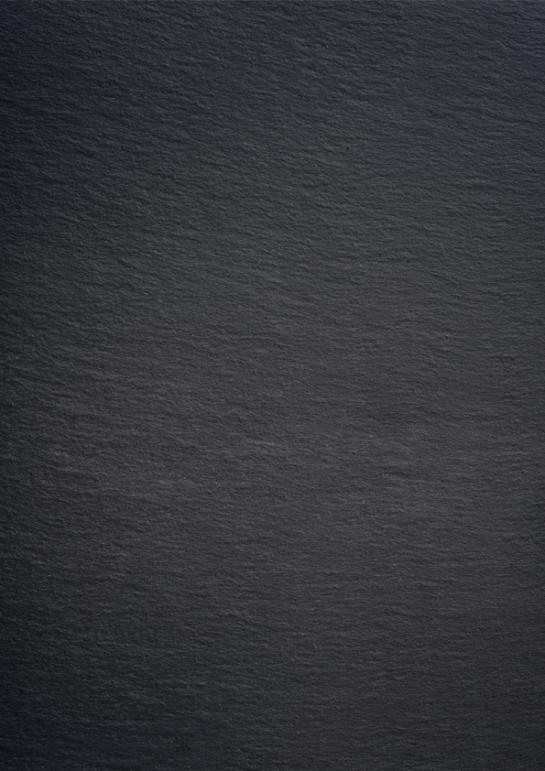 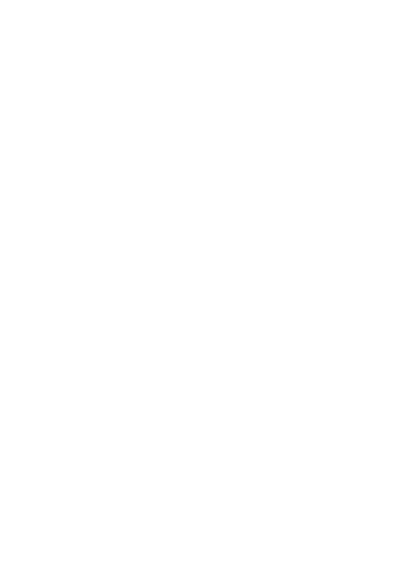 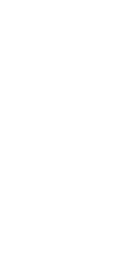 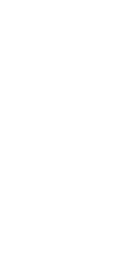 Poutine Fries, 
Italian wedges, 
Stir Fries
Smokey Joe Sweet Potato Fries
Sweet & Salty  
Piggin’chips
Chilli chips (v)
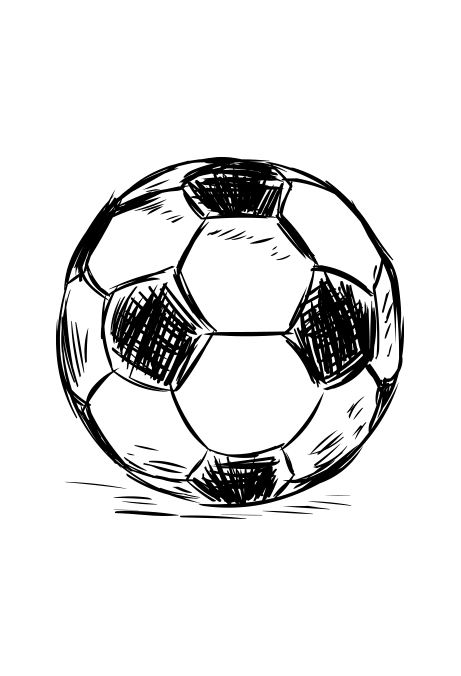 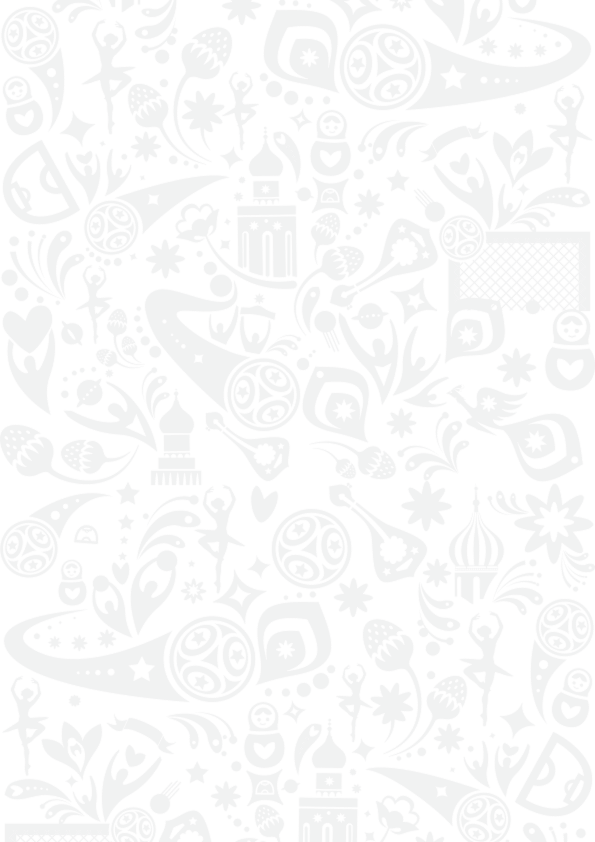 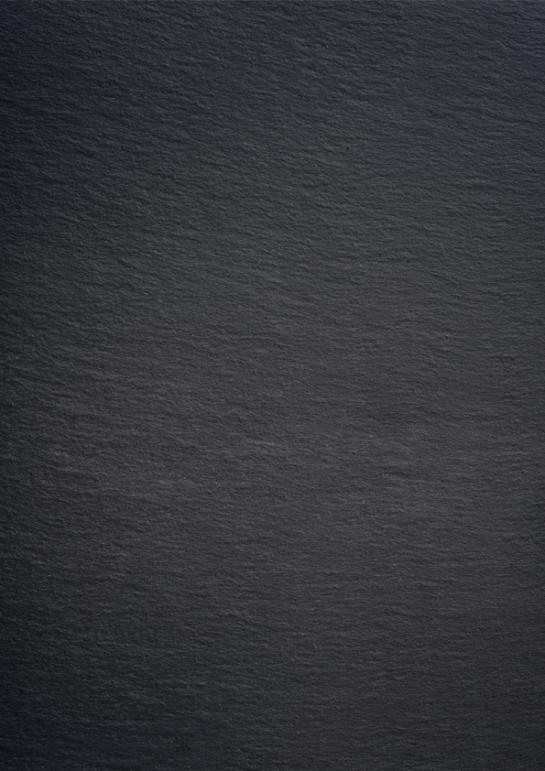 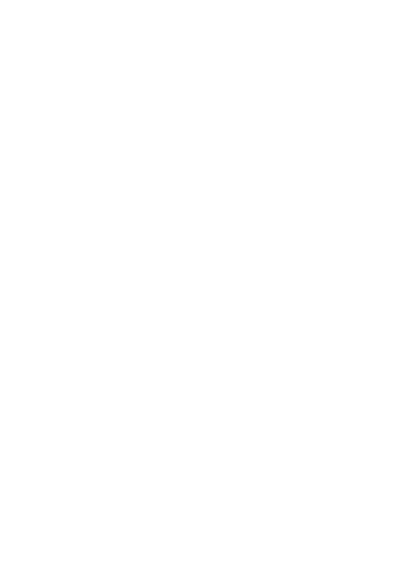 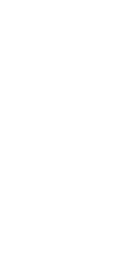 Click here for topped chip recipes and ideas
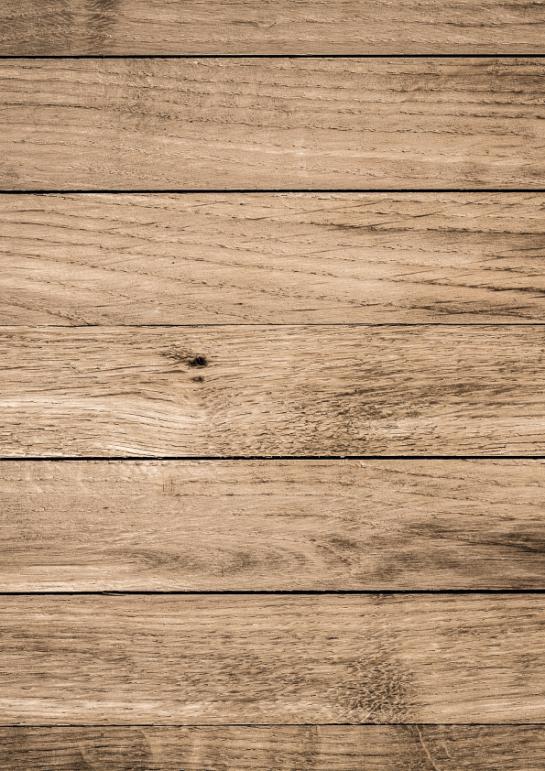 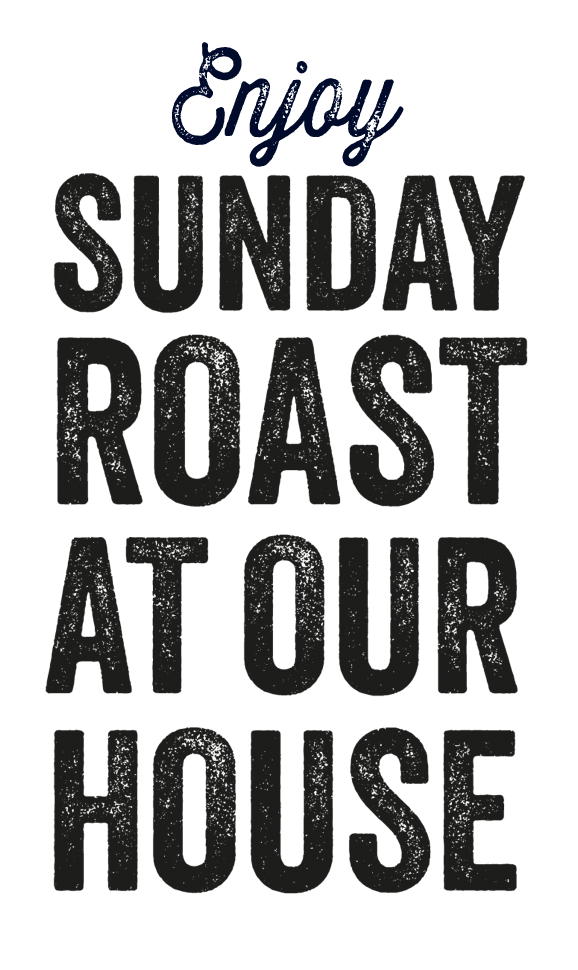 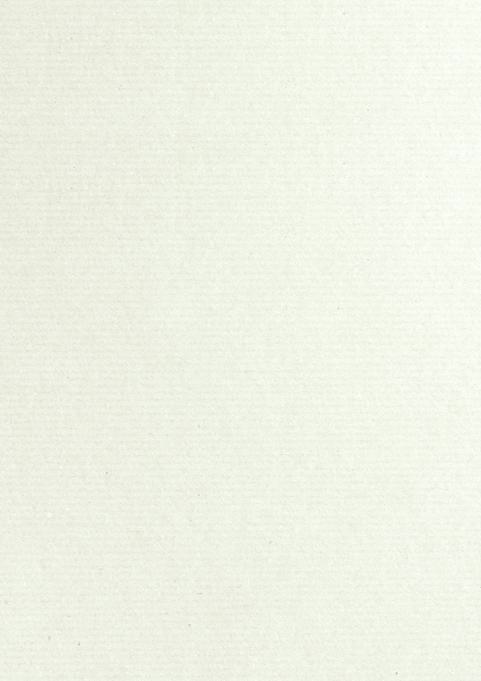 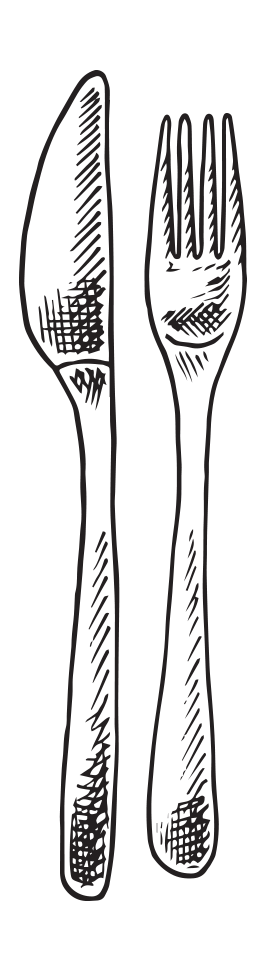 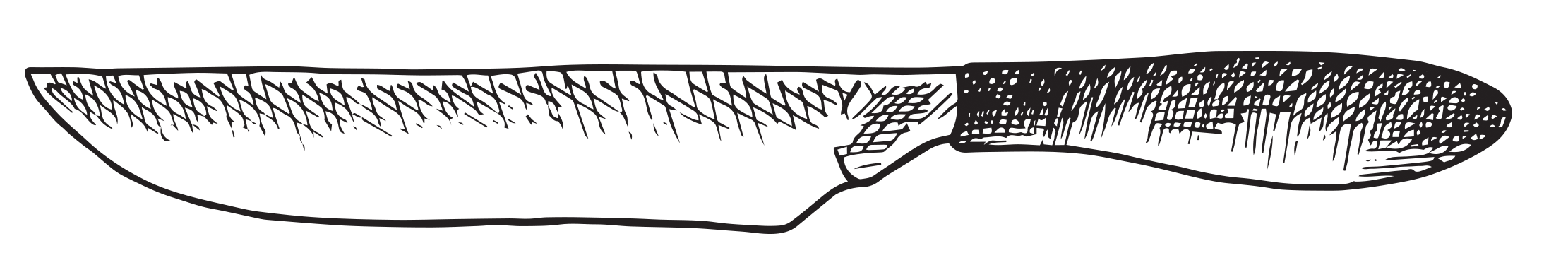 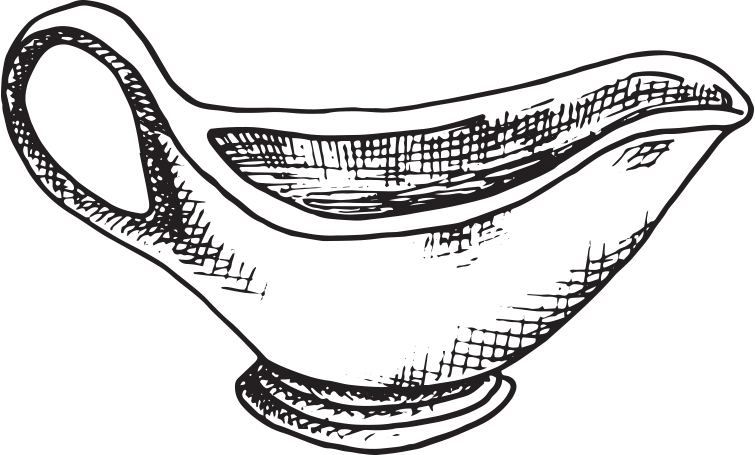 Book now
Tel: 01933 355555 or visit www.thegriffinstamwick.co.uk